Проект: « Олимпийские  игры»
( подготовительная  к  школе  группа )
Составила:
инструктор по ф/к МДОБУ д/с г. Свободного  Холодная Анастасия Александровна
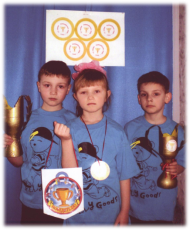 Паспорт   проекта
 
Автор  проекта: 
Инструктор по физической культуре  -    Холодная  Анастасия Александровна.
 
Группа:   Подготовительная  к  школе  группа.
 
Координаторы  и  консультанты:   Зам.  зав.  А.И.  Павлей
Длительность  проекта:    5  месяцев.
Тип:    Познавательный, оздоровительный.	
Цель:     Создание условий для  формирования  интереса  детей  к  занятиям  спорта   через  приобщение к нравственному  и  эстетическому опыту.  
Задачи:
-Познакомить  детей  подготовительной  группы  с  доступными  сведениями  из  истории  Олимпийскими  играми;
-Развивать двигательные  качества: ловкость, быстроту, сноровку и  выносливость;
-Формировать  представление  об  Олимпийских  играх  как  о  соревновании  в целях  физического  совершенствования, в  котором участвуют  спортсмены  всех  стран;    
-Воспитывать  желание  вести  здоровый  образ  жизни.
Образовательные  области:  Познание, здоровье, физическая  культура,  режимные  моменты.
                                                                                                        Обеспечение  проекта 
Материально-техническое:
    Атрибуты   для  проведения   игр  и организованной  деятельности по   физической  культуре;  аудиозаписи; спортивные  костюмы; награды.
Учебно-методическое:
     Программа Олимпийского образования  детей  дошкольного возраста  (журнал ДВ, №6-2001г.,стр. 41); сценарий  театрализованного  спортивного  
     праздника «Весенние малые Олимпийские  игры»; консультации; иллюстративный  материал.
  Привлекаемые :
   -Воспитатель  подготовительной  к  школе  группы: Севостьянова  Светлана  Владимировна;
-Дети  подготовительной  к  школе  группы;
-Музыкальный  руководитель: Шаманаева  Наталья  Валентиновна;  
Приращения  и  ожидаемые  результаты:
-План  работы  по  подготовке  презентации; разработка  сценариев,   конспектов  по организованной   деятельности  по  ф/к  и  комплексов  гимнастики; изготовление  атрибутов  и  пособий  для   проведения  игр;  плакаты; подборка  иллюстративного  материала.
-Расширение  кругозора  детей; развитие  двигательной  активности, познавательных  интересов; воспитание  патриотических  чувств. 
Презентация:
Спортивно-театрализованный  праздник «Весенние Малые Олимпийские  игры»
План – график  реализации  проекта:
	                                          «Олимпийские  игры»
Фотоматериал  спортивного  развлечения  по проекту
«Белая  олимпиада  в  тундре»
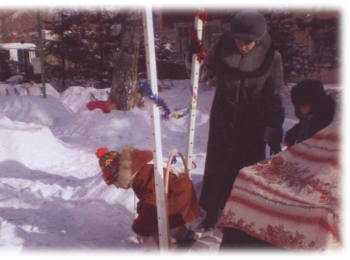 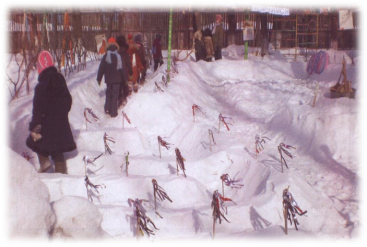 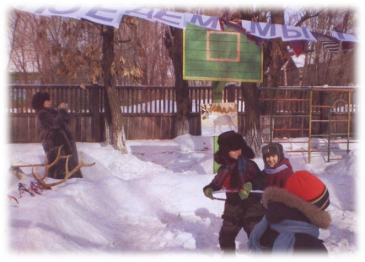 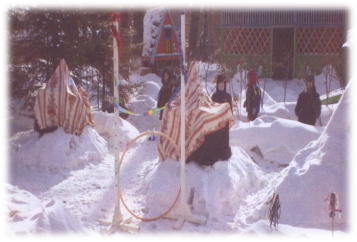